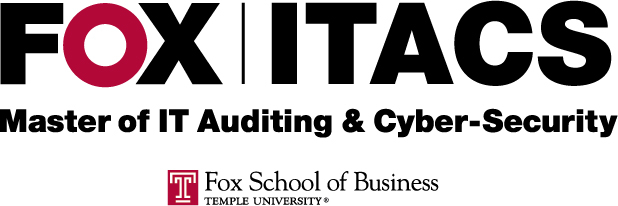 IT Audit Process 
Prof. Liang Yao 
Week  Ten – IT Audit Reporting
IT Audit Process
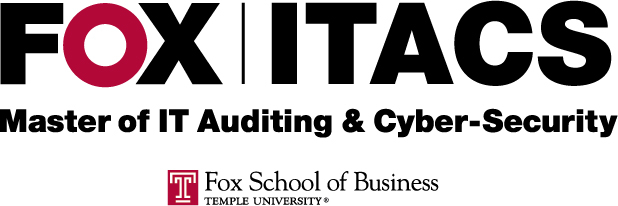 Prof. Liang Yao
IT Audit Reporting
Standards
IIA Standards
ITAF Standards
Audit Reports
Audit Committee Reporting
Common Audit Report Mistakes
IT Audit Process
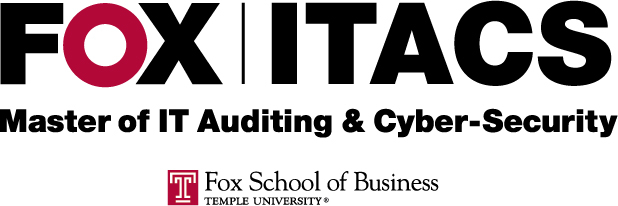 Prof. Liang Yao
IT Audit Reporting
IIA Standards
Communicate the engagement results
Including: objectives; scope; conclusions; recommendations; action plans
Overall Opinion: rating; conclusions; other descriptions of the results
Accurate, objective, clear, concise, constructive, complete and timely
IT Audit Process
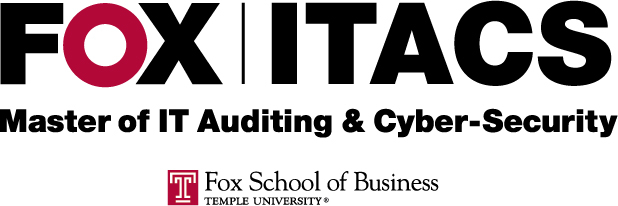 Prof. Liang Yao
IT Audit Reporting
1401 ITAF Reporting Standards
Who is the audience (considering any restrictions on content and circulation)
Scope, objectives, period under review, the nature, timing, and  extent of the work performed
Findings, conclusions and  recommendations
What not been covered? (scope qualifications or limitations)
Signature, date and distribution
IT Audit Process
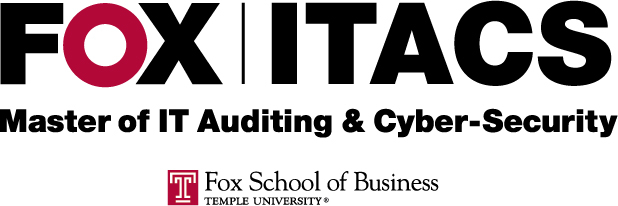 Prof. Liang Yao
IT Audit Reporting
Key Audit Reports Contents:
Executive Summary
Overall Rating and rationale 
Tiering approach (Satisfactory; Needs Improvement; Unsatisfactory or less than satisfactory)
Audit Scope
Audit findings with risk rating
Management action plan and target dates
Report distribution
IT Audit Process
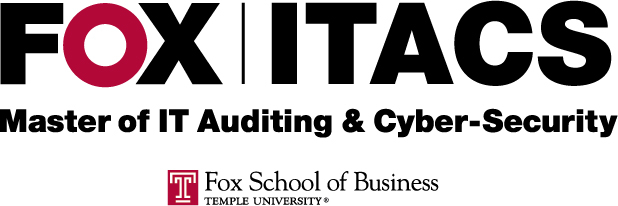 Prof. Liang Yao
Audit Committee Reporting
Chief Auditor must report to AC periodically about audit plan, purpose, authority, responsibility and performance. (quarterly, semi-annually, annually)
Including: significant risk exposures, and control deficiencies (fraud, governance, IT, etc.) along with other matters…
Senior management should NOT have any influence of over the audit committee meeting and its decisions reached over audit plan, scope, finding remediation status, etc.
IT Audit Process
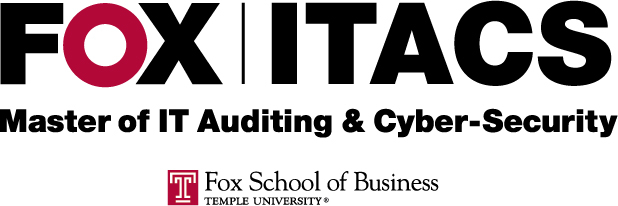 Prof. Liang Yao
Common Audit Report Issues
Unclear opinions
Lack of supporting to the overall report rating – didn’t “Tell the Story”
Non-reportable issues: why didn’t make to the report? How were they being handled?
Tone of the report align to the testing results documented in the workpaper
Adequacy of AC reporting
Finding status follow up (see next slides)
IT Audit Process
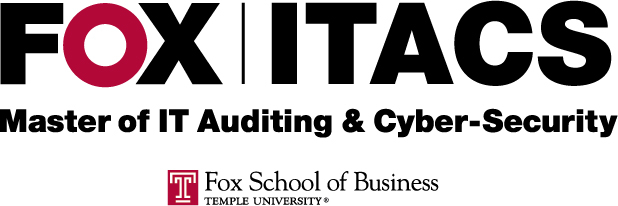 Prof. Liang Yao
Issue Development
ITAF 1401.2: IS audit and assurance professionals shall ensure that findings in the audit report are supported by sufficient and appropriate evidence.
Key elements to consider while developing audit findings
Condition or Facts
What did you noted?
Criteria or Standards
What is suppose to happen?
Root Cause Analysis (vs. Symptoms)
Why did it happen?
Symptoms: results or situation that exist
Root Cause: the reason why they exist
Effect or Impact – “So What”
Recommendations
IT Audit Process
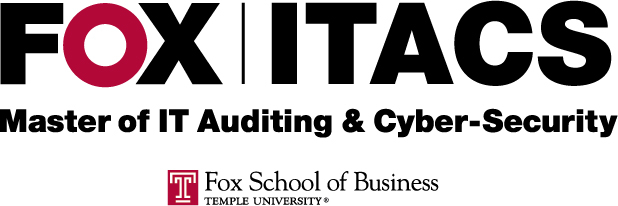 Prof. Liang Yao
Issue Development
An Sample of answering “So What” question from an audit finding:
Issue: “Departed employees still have active account and therefore have access to the claims processing systems.”
Why? Because the user ID was not deleted from the system
Why? Because system owner was not informed
Why Because IT manager didn’t communicate to the system owner upon employees’ departure
Why? Because IT manager was not aware it was his/her duty to inform system owner when employee left
Why? There is not documented procedures to define the communication flow between HR, IT and system owner – Root cause
IT Audit Process
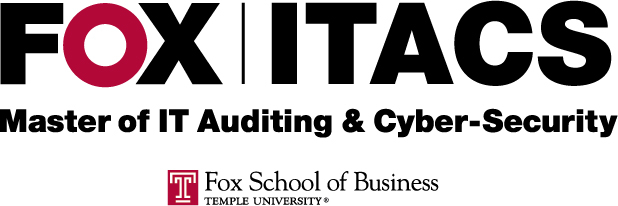 Prof. Liang Yao
Issue Tracking
IIA Guidance
2500 – Monitoring Progress: “The chief audit executive must established a system to monitor the disposition of results communicated to management.”
2500.A1 – The chief audit executive must established a follow up process to monitor and ensure that management actions have been effectively implemented or that senior management has accepted the risk of not taking action.
IT Audit Process
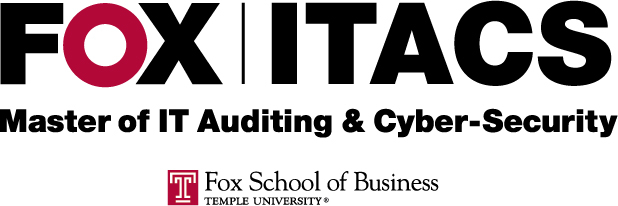 Prof. Liang Yao
Issue Tracking Procedures and Approach
What to follow up?
Defined in the audit methodology manual 
Risk rating criteria
Degree of effort and cost
Impact if action plan fails
Complexity of the plan
Time line
External, internal and regulatory issues
Long term vs. short team action plans
Adequacy, effectives and timelines
Approval or reject action plans
Review risk acceptance process
IT Audit Process
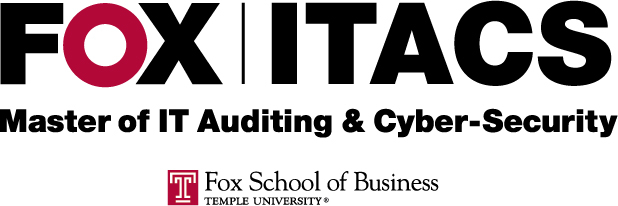 Prof. Liang Yao
Risk Acceptance Process
Who has the authority to accept IT risks and ignore findings raised by IT auditors?
What IT Auditors expect regarding the risk acceptance process?
Identifying mitigating controls 
Explain the residual risk level
Cost/benefit analysis
Independent challenge (e.g. 2nd line)
Ops risk review and approval, etc.
IT Audit Process
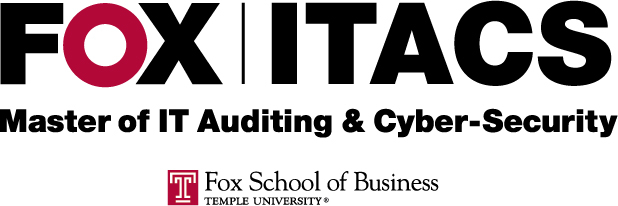 Prof. Liang Yao
Issue Tracking Procedures and Approach
Ensure the findings are “Factually Accurate”
Identify issue owners and executive sponsor ship
Provide risk rating
Define timeframe for management to responding to findings
Evaluate the action plan first (control design)
Verify the operation effectiveness of the control
Sustainability
Track and escalate “pass due” findings (especially for those rated as “high” risk)
IT Audit Process
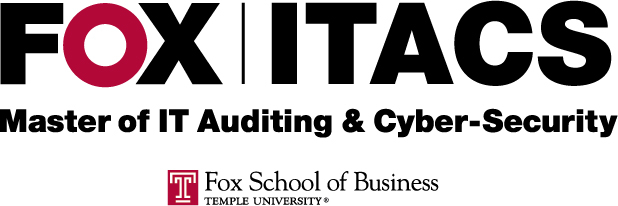 Prof. Liang Yao
Issue Tracking Procedures and Approach (cont.)
Communicate with management
Receiving periodical status updates
Adopt phased approach for large complex IT action plans. E.g. network infrastructure rebuilt
Interim solutions – to reduce the exposure
Report to audit committee of findings status periodically (# of new findings, # of closed findings, # of pass due findings (H, L, M)
IT Audit Process
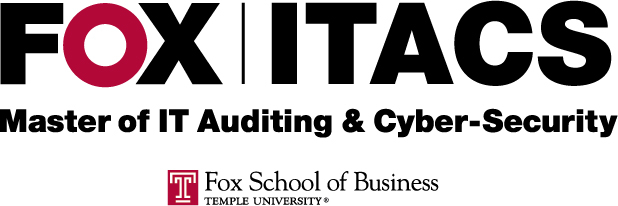 Prof. Liang Yao
Issue Tracking Procedures and Approach (cont.)
Closure and Verify 
Prioritization (H-> M-> L)
Follow audit methodology 
Testing procedures
Sample approach and rationale
Conclusion
Red flags
Issues are not tracked
Large # of pass due findings
No remediation testing evidenced but issues were closed
IT Audit Process
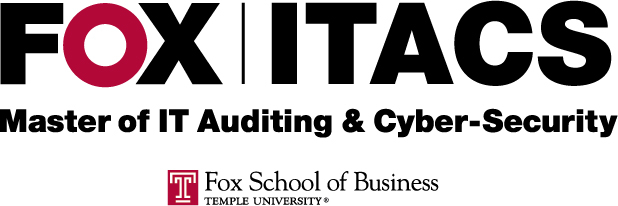 Prof. Liang Yao